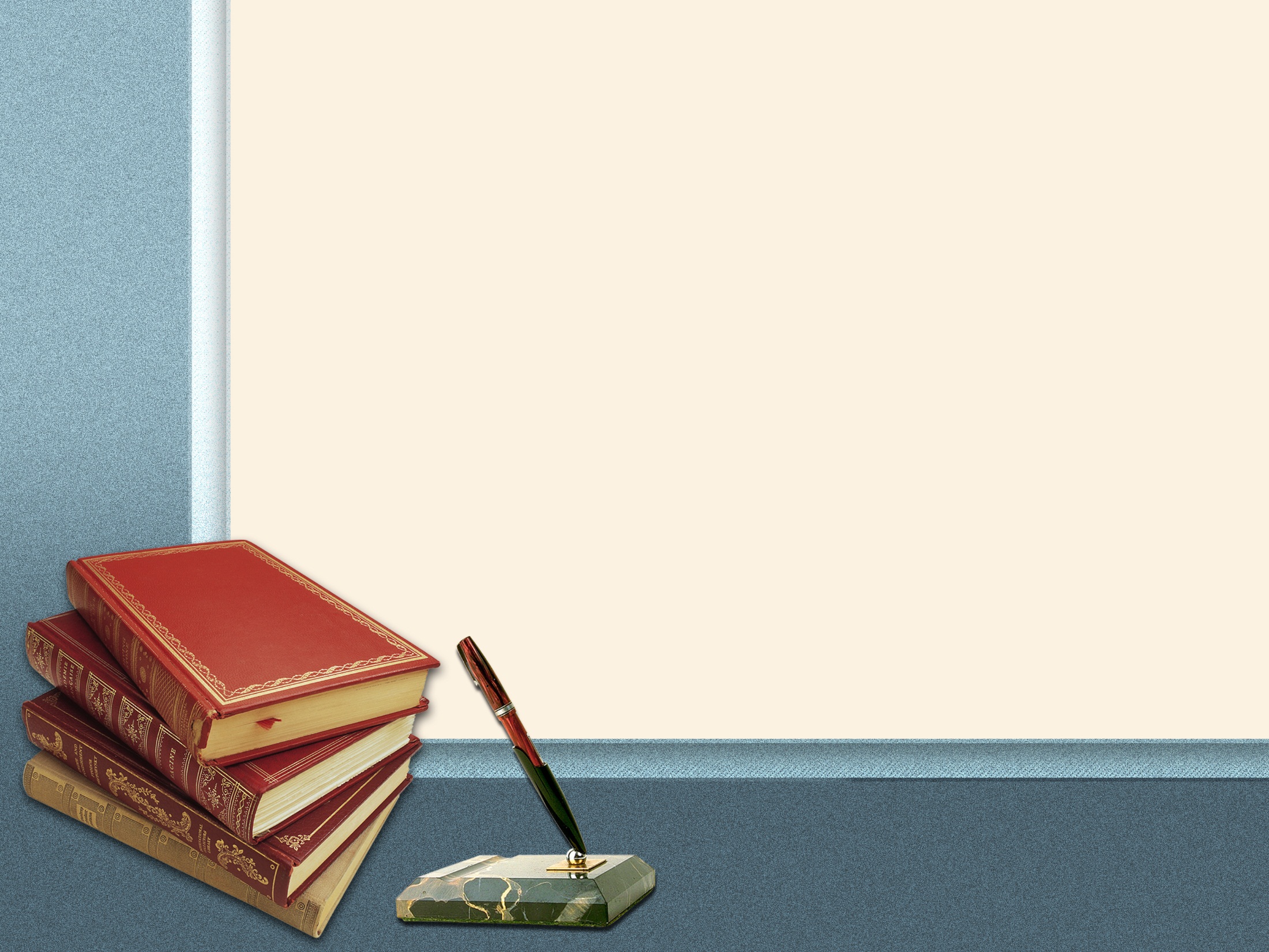 Технология развития 
критического мышления 
через чтение и письмо
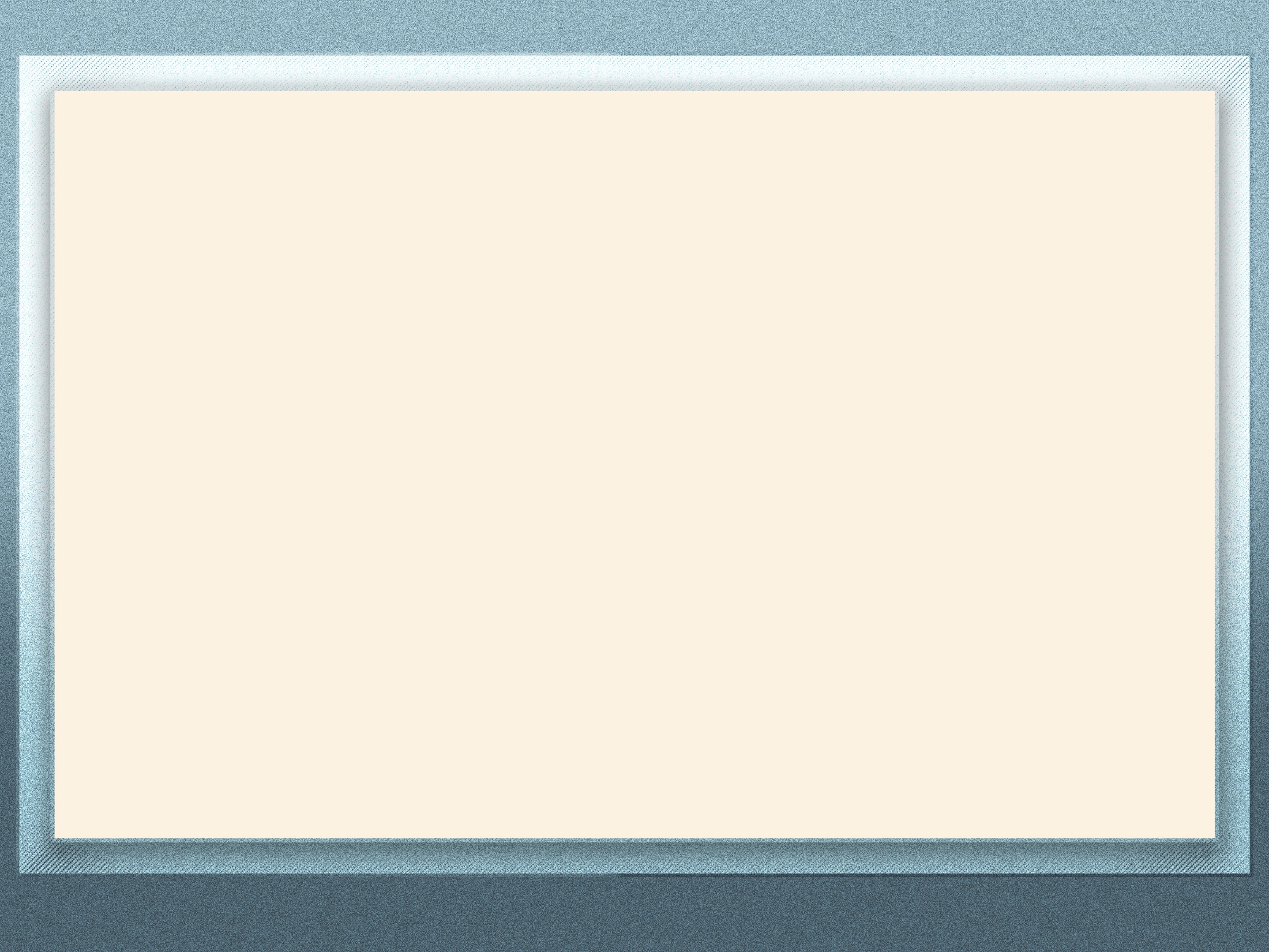 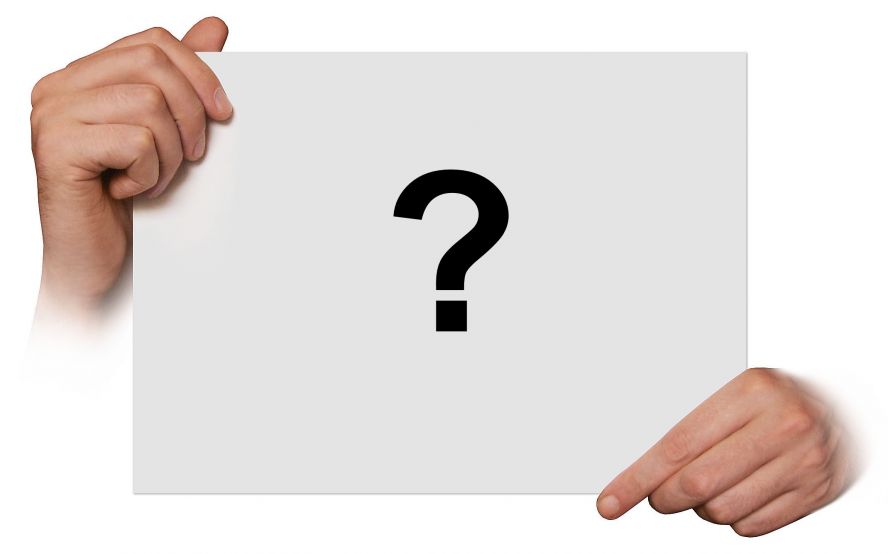 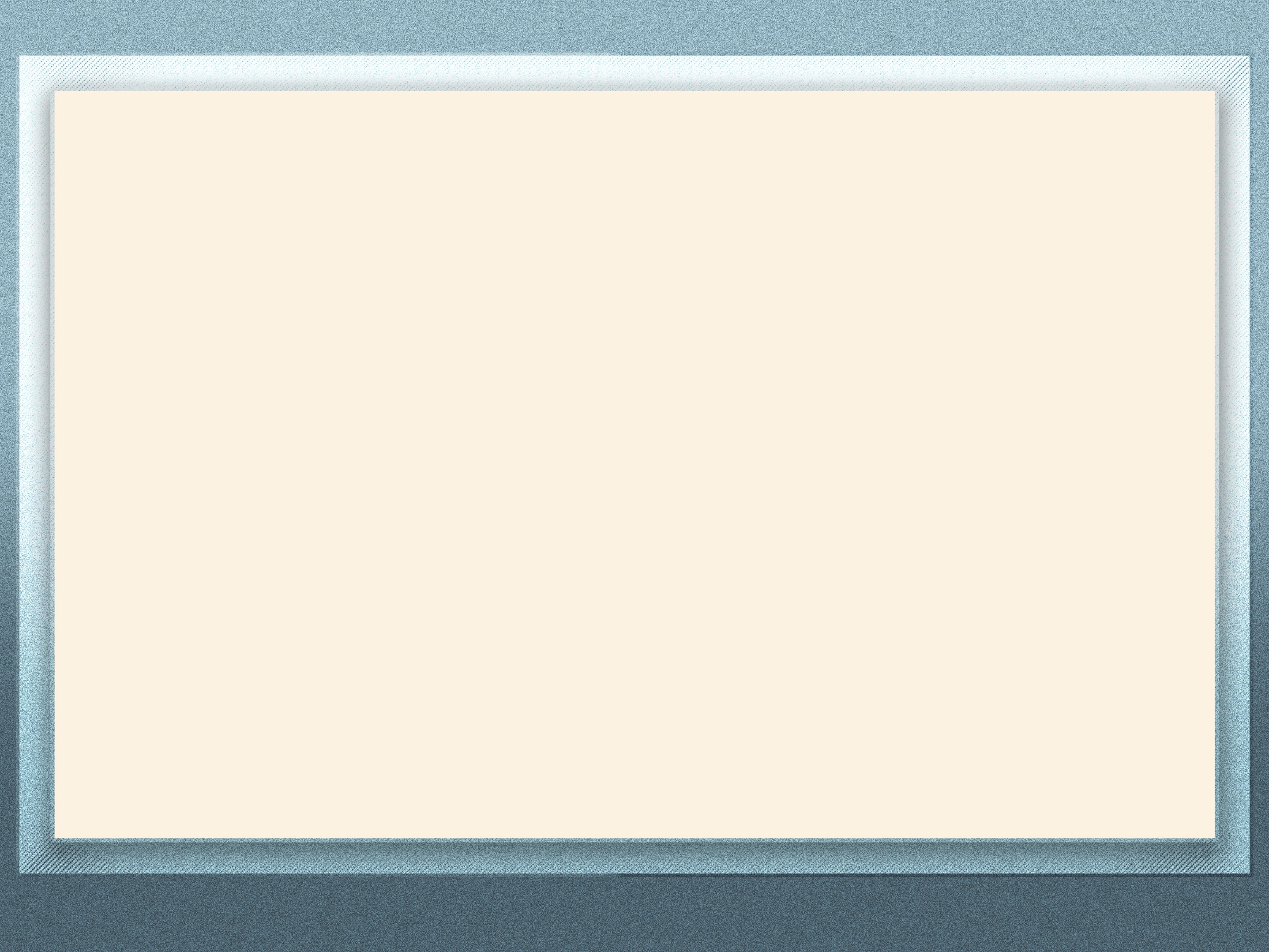 «V» – уже знал
«+» – новое
«-» – думал иначе
«?» – есть вопросы
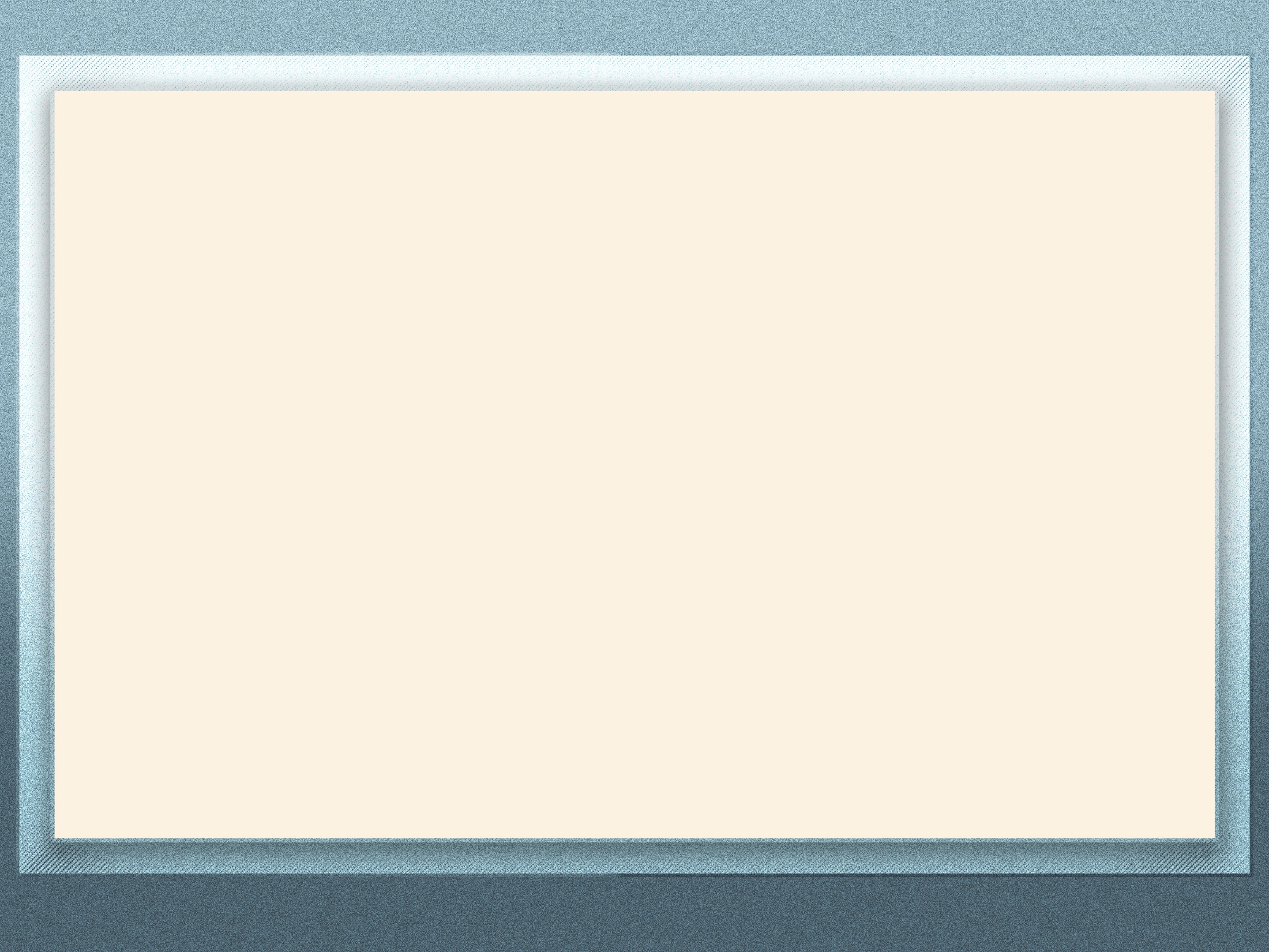 ВОПРОСЫ
ТЕМА
ОТВЕТЫ
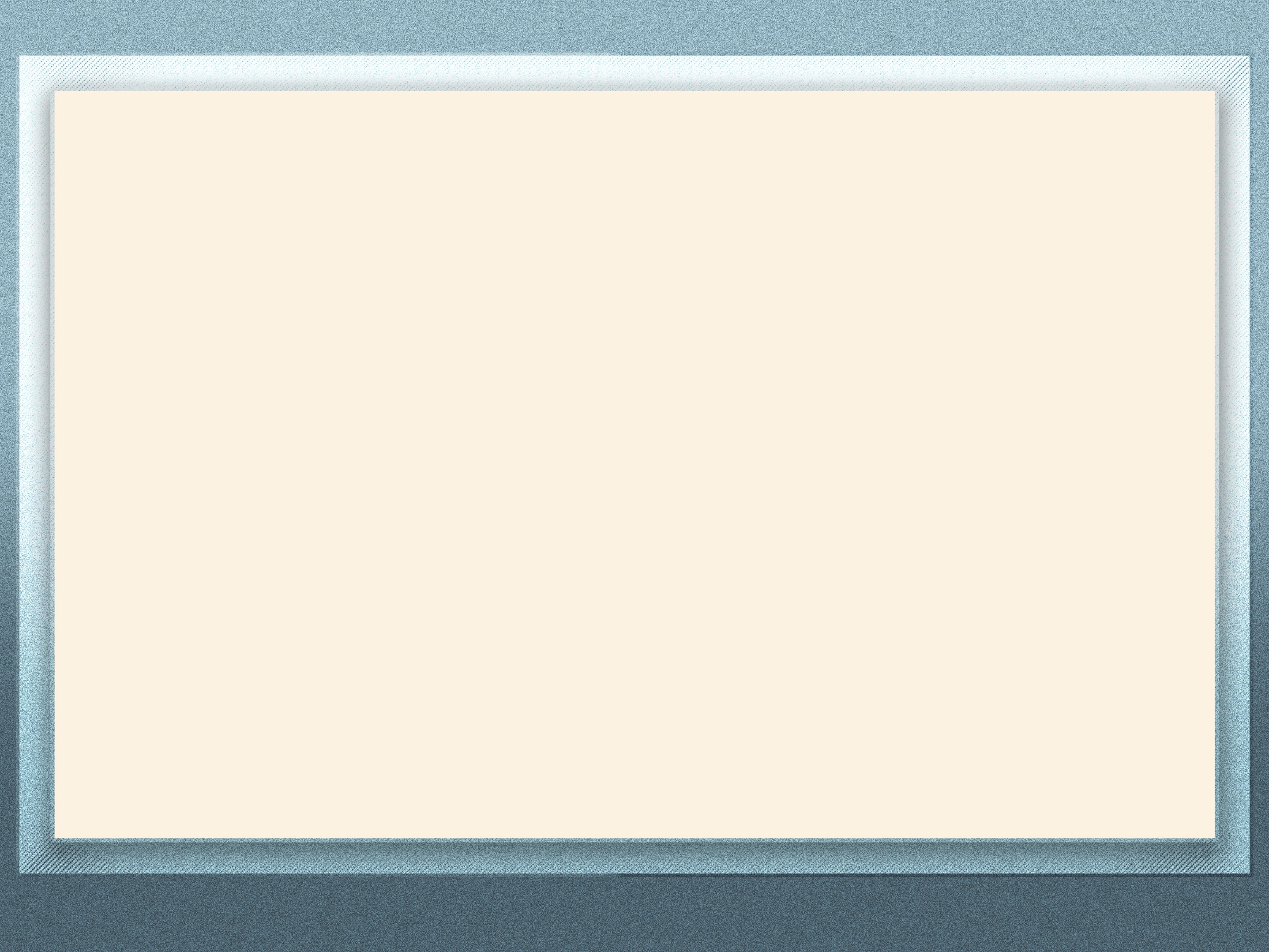 ЧТО Я ЗНАЮ?
ЧТО Я УЗНАЛ?
КАК ИЗМЕНИЛИСЬ МОИ ЗНАНИЯ?
ЧТО Я ХОТЕЛ БЫ УЗНАТЬ?
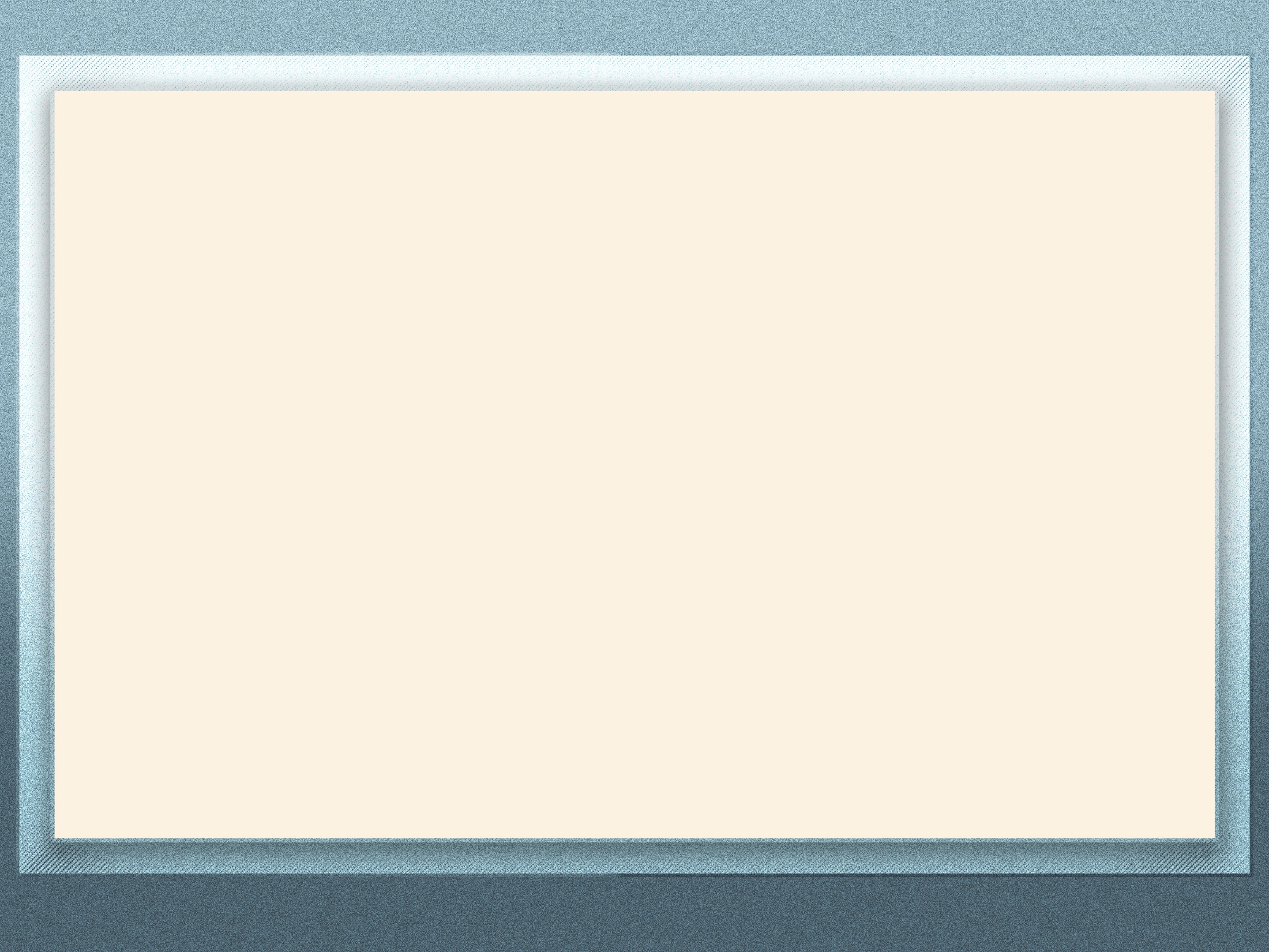 СИНКВЕЙН
1 СТРОКА – 1 СЛОВО (ТЕМА)
2 СТРОКА – 2 СЛОВА (КАКОЙ?)
3 СТРОКА – 3 СЛОВА (ЧТО ДЕЛАЕТ?)
4 СТРОКА - 4 СЛОВА (МОЕ ОТНОШЕНИЕ)
5 СТРОКА – 1 СЛОВО (АССОЦИАЦИЯ)
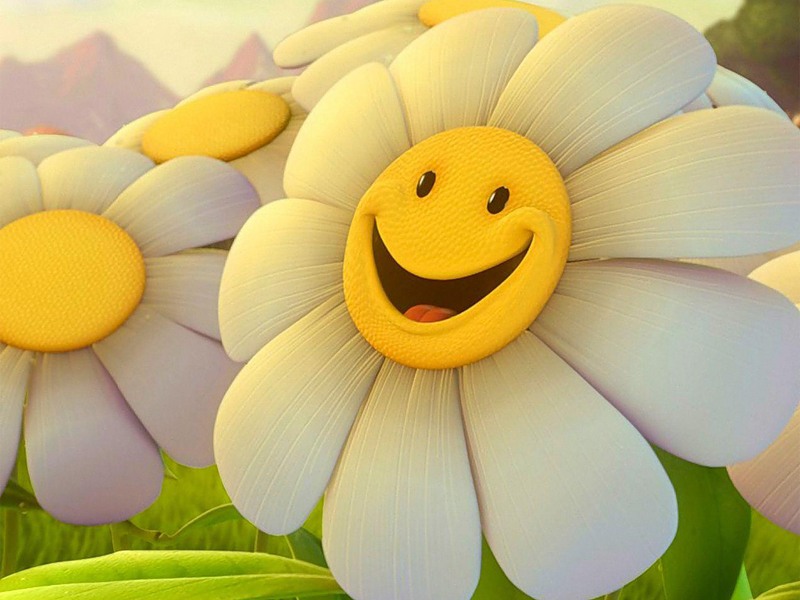 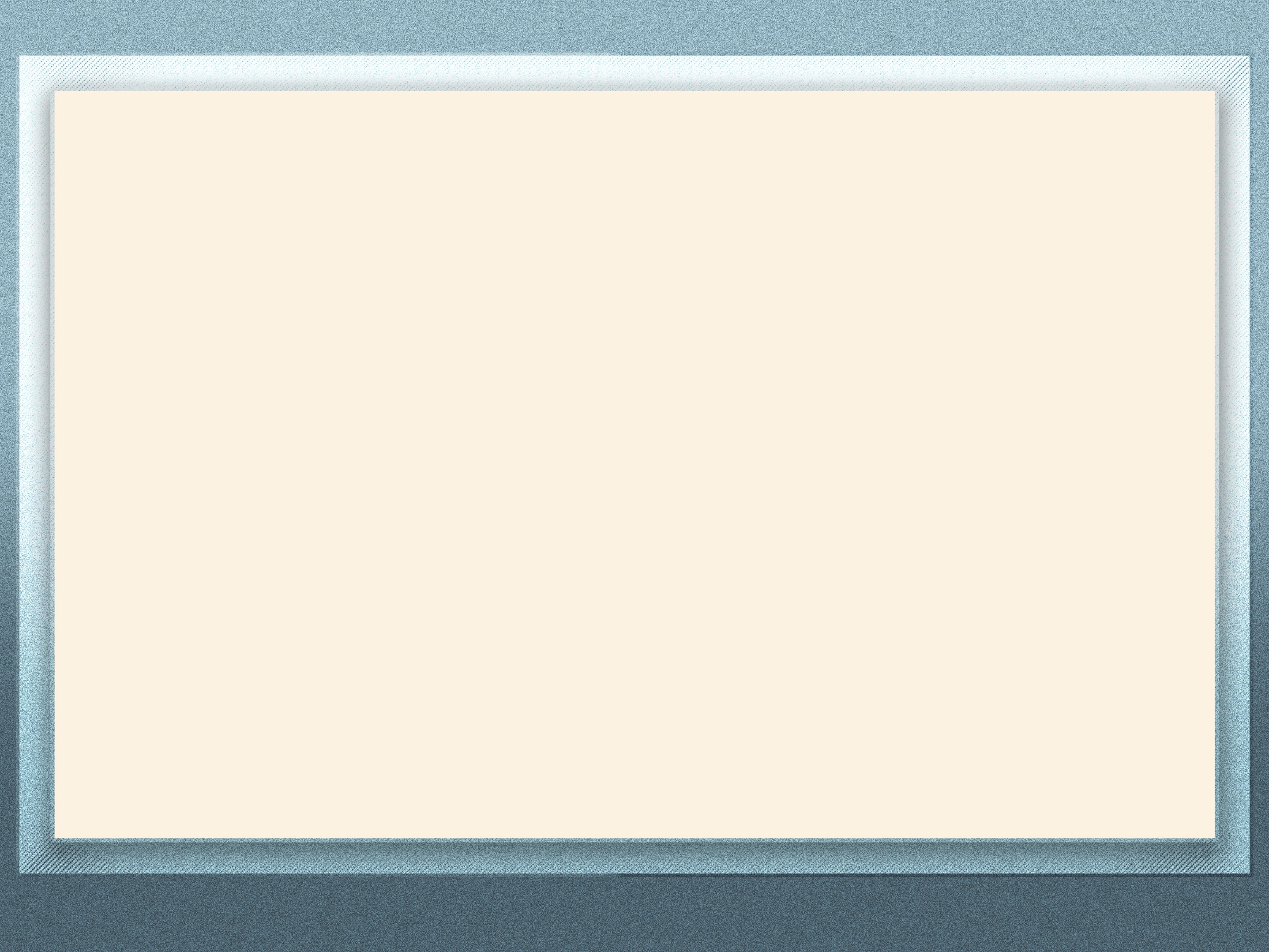